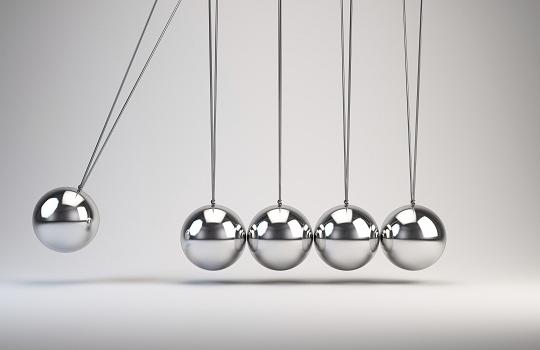 Doug Fisher
www.fisherandfrey.com
Visible Learning for Literacy
Every student deserves a great teacher, not by chance, but by design.
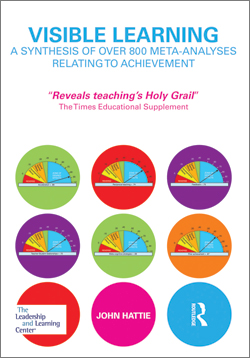 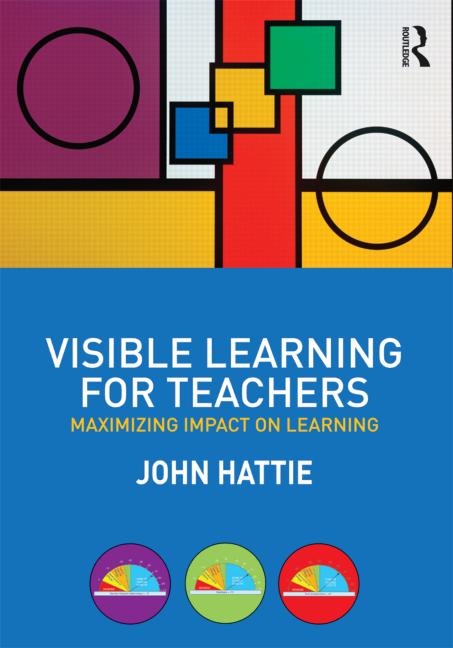 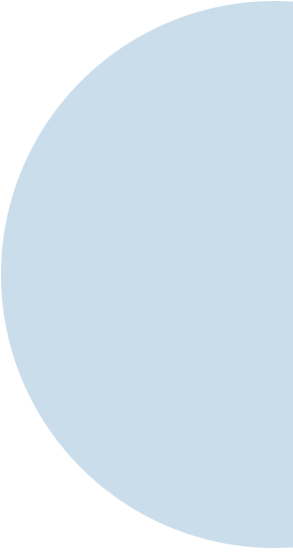 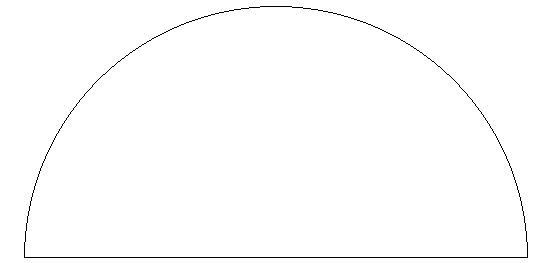 0.5
0.4
0.6
0.3
0.7
0.2
Medium
0.8
0.1
High
0.9
Low
0.0
1.0
Teacher effects
1.1
-0.1
Developmental effects
Negative
1.2
-0.2
Zone of desired effects
Reverse effects
Hattie, J. (2009). Visible learning: A synthesis of over 800 meta-analyses related to achievement. 
New York: Routledge.
[Speaker Notes: Standard error =
Rank: /136
Number of meta-analyses: 
Number of studies: 
Number of participants:]
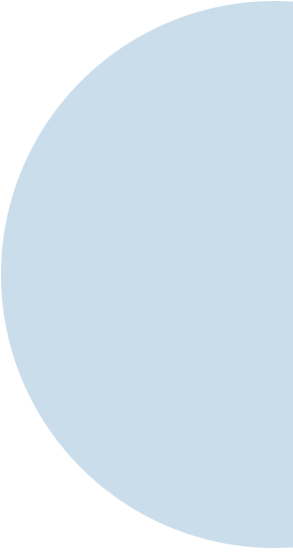 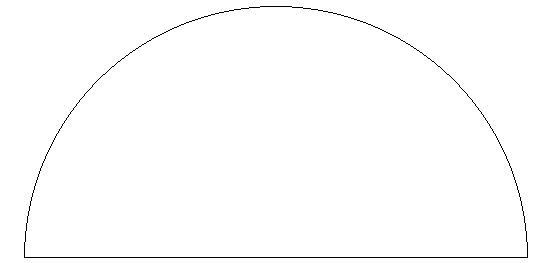 0.5
0.4
0.6
0.3
0.7
0.2
Medium
0.8
0.1
High
0.9
Low
0.0
1.0
Teacher effects
1.1
-0.1
Developmental effects
Negative
1.2
-0.2
Zone of desired effects
Reverse effects
Hattie, J. (2009). Visible learning: A synthesis of over 800 meta-analyses related to achievement. 
New York: Routledge.
[Speaker Notes: Standard error = n/a
Rank: 136/136
Number of meta-analyses: 7
Number of studies: 207
Number of participants: 13,938]
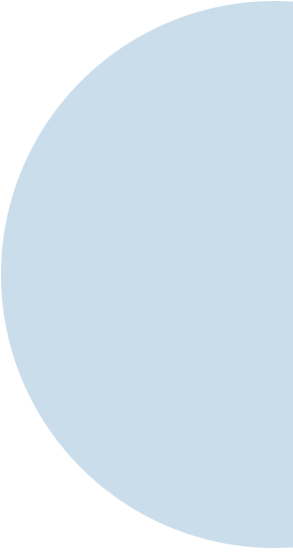 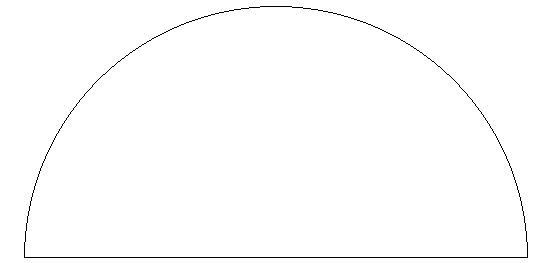 0.5
0.4
0.6
0.3
0.7
0.2
Medium
0.8
0.1
High
0.9
Low
0.0
1.0
Teacher effects
1.1
-0.1
Developmental effects
Negative
1.2
-0.2
Zone of desired effects
Reverse effects
Hattie, J. (2009). Visible learning: A synthesis of over 800 meta-analyses related to achievement. 
New York: Routledge.
[Speaker Notes: Standard error = 0.016 (low)
Rank: 125/136
Number of meta-analyses: 2
Number of studies: 92
Number of participants: n/a]
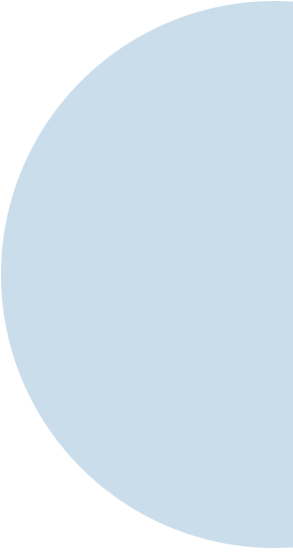 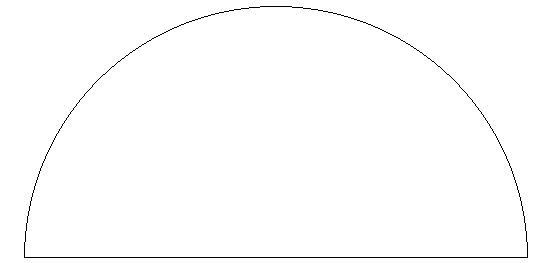 0.5
0.4
0.6
0.3
0.7
0.2
Medium
0.8
0.1
High
0.9
Low
0.0
1.0
Teacher effects
1.1
-0.1
Developmental effects
Negative
1.2
-0.2
Zone of desired effects
Reverse effects
Hattie, J. (2009). Visible learning: A synthesis of over 800 meta-analyses related to achievement. 
New York: Routledge.
[Speaker Notes: Std. error = 0.027 (low)
Rank: 88/136
Number of meta-analyses: 5
Number of studies: 161
Number of effects: 295
Number of participants: 105,282]
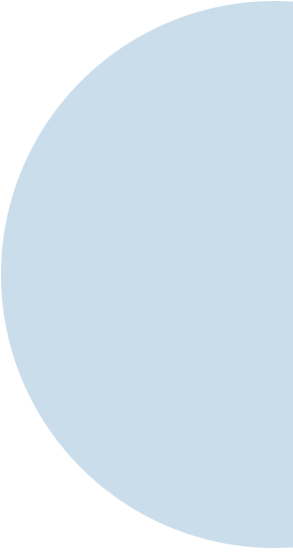 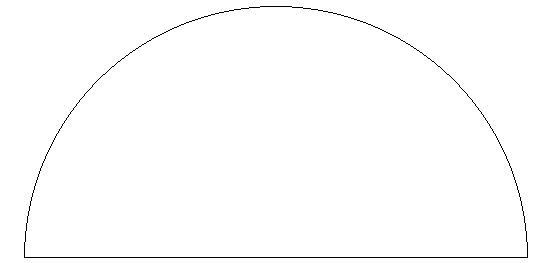 0.5
0.4
0.6
0.3
0.7
0.2
Medium
0.8
0.1
High
0.9
Low
0.0
1.0
Teacher effects
1.1
-0.1
Developmental effects
Negative
1.2
-0.2
Zone of desired effects
Reverse effects
Hattie, J. (2009). Visible learning: A synthesis of over 800 meta-analyses related to achievement. 
New York: Routledge.
[Speaker Notes: Standard error = 0.081 (high)
Rank: 58/136
Number of meta-analyses: 8
Number of studies: 674
Number of participants: n/a]
This is the hinge point – 
a year’s worth of growth for a year in school.
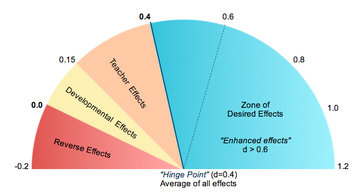 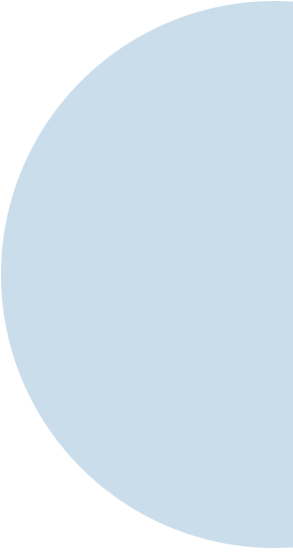 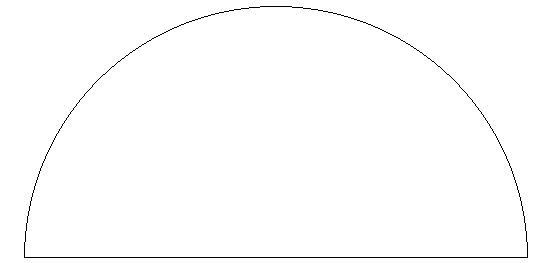 0.5
0.4
0.6
0.3
0.7
0.2
Medium
0.8
0.1
High
0.9
Low
0.0
1.0
Teacher effects
1.1
-0.1
Developmental effects
Negative
1.2
-0.2
Zone of desired effects
Reverse effects
Mobility: d = -.34
Hattie, J. (2009). Visible learning: A synthesis of over 800 meta-analyses related to achievement. 
New York: Routledge.
[Speaker Notes: Std. error = 0.027 (low)
Rank: 88/136
Number of meta-analyses: 5
Number of studies: 161
Number of effects: 295
Number of participants: 105,282]
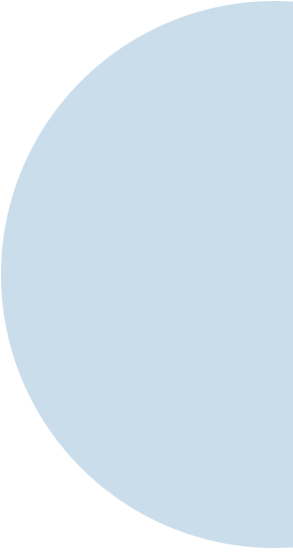 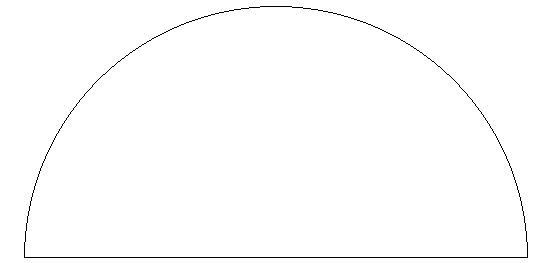 0.5
0.4
0.6
0.3
0.7
0.2
Medium
0.8
0.1
High
0.9
Low
0.0
1.0
Teacher effects
1.1
-0.1
Developmental effects
Negative
1.2
-0.2
Zone of desired effects
Reverse effects
Retention: d = - 0.13
Hattie, J. (2009). Visible learning: A synthesis of over 800 meta-analyses related to achievement. 
New York: Routledge.
[Speaker Notes: Standard error = n/a
Rank: 136/136
Number of meta-analyses: 7
Number of studies: 207
Number of participants: 13,938]
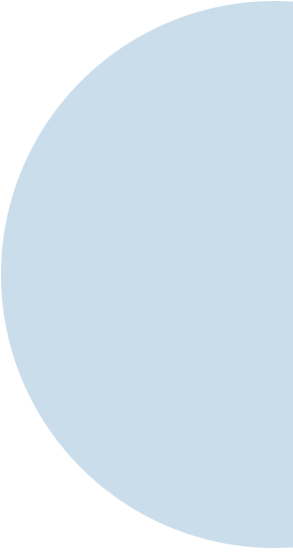 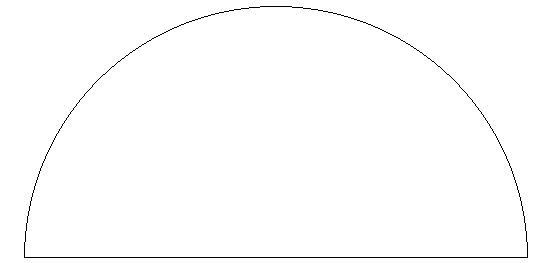 0.5
0.4
0.6
0.3
0.7
0.2
Medium
0.8
0.1
High
0.9
Low
0.0
1.0
Teacher effects
1.1
-0.1
Developmental effects
Negative
1.2
-0.2
Zone of desired effects
Reverse effects
Ability Grouping/Tracking: d = 0.12
Hattie, J. (2009). Visible learning: A synthesis of over 800 meta-analyses related to achievement. 
New York: Routledge.
[Speaker Notes: Standard error = 0.045
Rank: 112/136
Number of meta-analyses: 14
Number of studies: 500
Number of participants: 1,369]
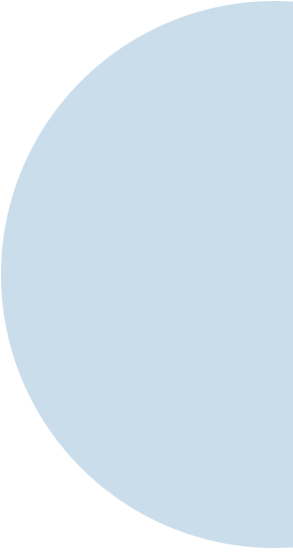 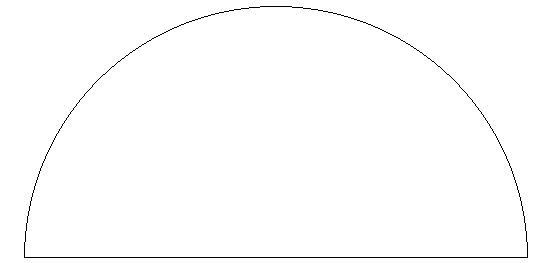 0.5
0.4
0.6
0.3
0.7
0.2
Medium
0.8
0.1
High
0.9
Low
0.0
1.0
Teacher effects
1.1
-0.1
Developmental effects
Negative
1.2
-0.2
Zone of desired effects
Reverse effects
Teaching test taking: d = .22
Hattie, J. (2009). Visible learning: A synthesis of over 800 meta-analyses related to achievement. 
New York: Routledge.
[Speaker Notes: Std. error = 0.027 (low)
Rank: 88/136
Number of meta-analyses: 5
Number of studies: 161
Number of effects: 295
Number of participants: 105,282]
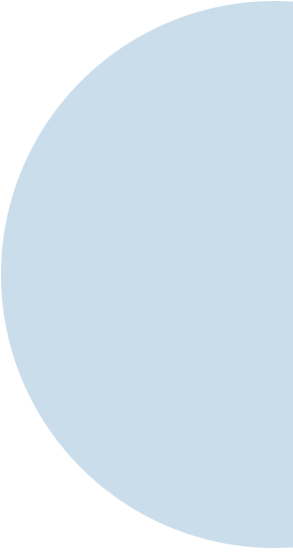 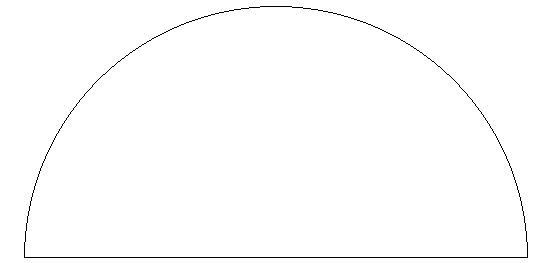 0.5
0.4
0.6
0.3
0.7
0.2
Medium
0.8
0.1
High
0.9
Low
0.0
1.0
Teacher effects
1.1
-0.1
Developmental effects
Negative
1.2
-0.2
Zone of desired effects
Reverse effects
Small group learning: d = 0.49
Hattie, J. (2009). Visible learning: A synthesis of over 800 meta-analyses related to achievement. 
New York: Routledge.
[Speaker Notes: Standard error = n/a
Rank: 48/136
Number of meta-analyses: 2
Number of studies: 78
Number of participants: 3,472]
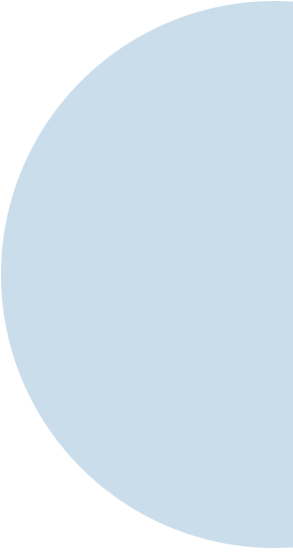 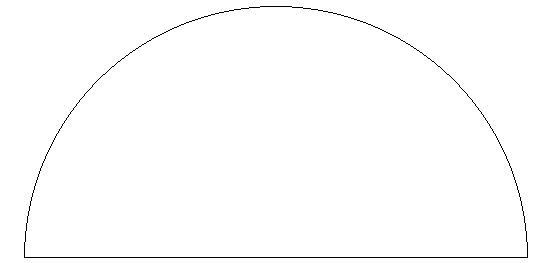 0.5
0.4
0.6
0.3
0.7
0.2
Medium
0.8
0.1
High
0.9
Low
0.0
1.0
Teacher effects
1.1
-0.1
Developmental effects
Negative
1.2
-0.2
Zone of desired effects
Reverse effects
Study Skills: d = 0.59
Hattie, J. (2009). Visible learning: A synthesis of over 800 meta-analyses related to achievement. 
New York: Routledge.
[Speaker Notes: Standard error = n/a
Rank: 48/136
Number of meta-analyses: 2
Number of studies: 78
Number of participants: 3,472]
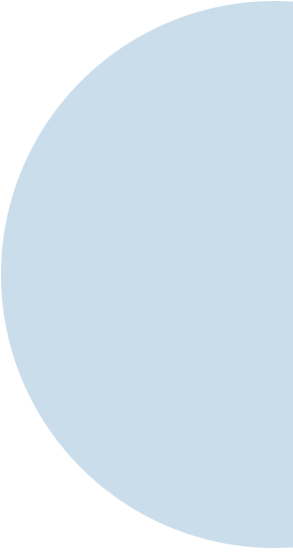 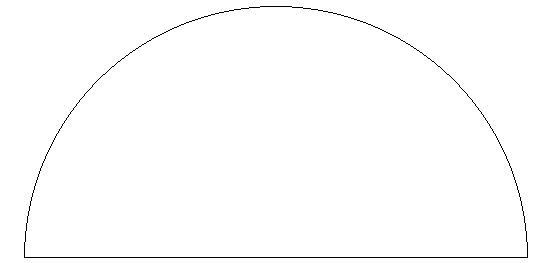 0.5
0.4
0.6
0.3
0.7
0.2
Medium
0.8
0.1
High
0.9
Low
0.0
1.0
Teacher effects
1.1
-0.1
Developmental effects
Negative
1.2
-0.2
Zone of desired effects
Reverse effects
Repeated Reading: d = 0.67
Hattie, J. (2009). Visible learning: A synthesis of over 800 meta-analyses related to achievement. 
New York: Routledge.
[Speaker Notes: Standard error = 
Rank: 
Number of meta-analyses:  
Number of studies: 
Number of participants: 5,028]
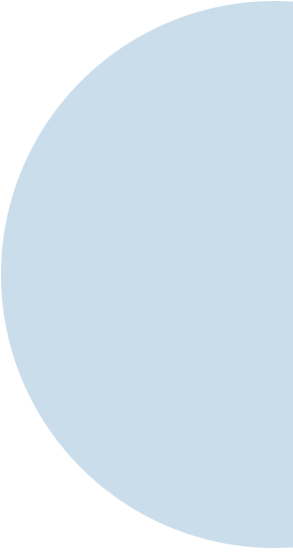 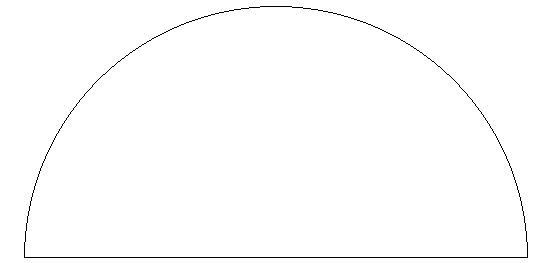 0.5
0.4
0.6
0.3
0.7
0.2
Medium
0.8
0.1
High
0.9
Low
0.0
1.0
Teacher effects
1.1
-0.1
Developmental effects
Negative
1.2
-0.2
Zone of desired effects
Reverse effects
Classroom Discussion: d = 0.82
Hattie, J. (2009). Visible learning: A synthesis of over 800 meta-analyses related to achievement. 
New York: Routledge.
[Speaker Notes: Standard error = 
Rank:
Number of meta-analyses: 
Number of studies: 
Number of participants: 677]
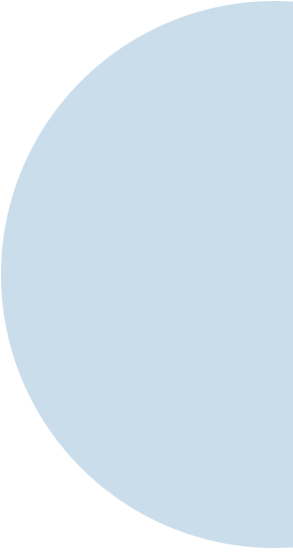 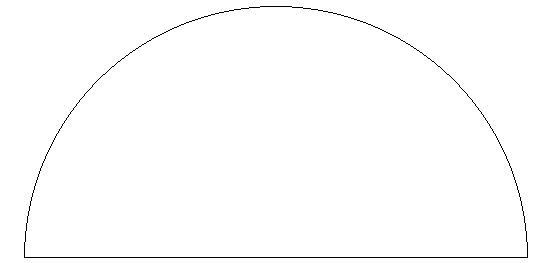 0.5
0.4
0.6
0.3
0.7
0.2
Medium
0.8
0.1
High
0.9
Low
0.0
1.0
Teacher effects
1.1
-0.1
Developmental effects
Negative
1.2
-0.2
Zone of desired effects
Reverse effects
Collective Teacher Efficacy: d = 1.57
Hattie, J. (2009). Visible learning: A synthesis of over 800 meta-analyses related to achievement. 
New York: Routledge.
[Speaker Notes: Standard error = 
Rank:
Number of meta-analyses: 
Number of studies: 
Number of participants: 677]
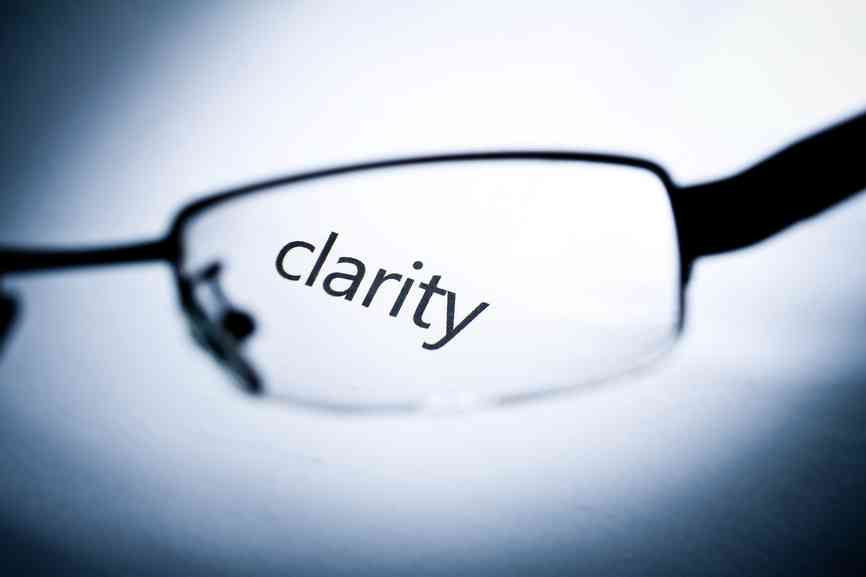 Teachers know what students need to learn
Teachers communicate learning intentions to students






Teachers and students understand success criteria
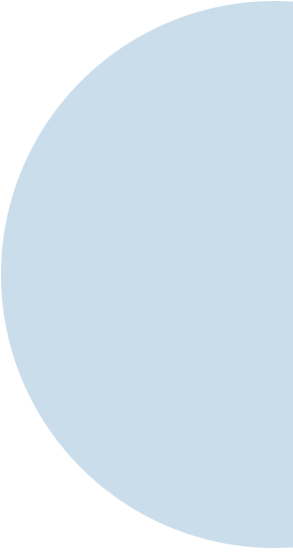 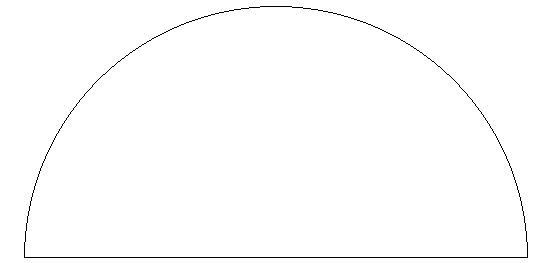 0.5
0.4
0.6
0.3
0.7
0.2
Medium
0.8
0.1
High
0.9
Low
0.0
1.0
Teacher effects
1.1
-0.1
Developmental effects
Negative
1.2
-0.2
Zone of desired effects
Reverse effects
Teacher Clarity: d = 0.75
Hattie, J. (2009). Visible learning: A synthesis of over 800 meta-analyses related to achievement. 
New York: Routledge.
[Speaker Notes: Standard error = 0.079 (Medium)
Rank: 3/136
Number of meta-analyses: 2
Number of studies: 30
Number of participants: 3835]
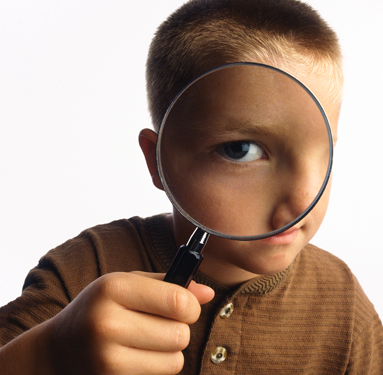 The established purpose 
focuses on student learning, rather than an activity, assignment, or task.
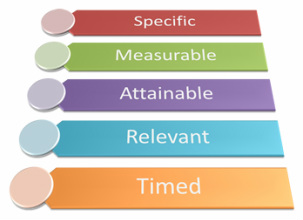 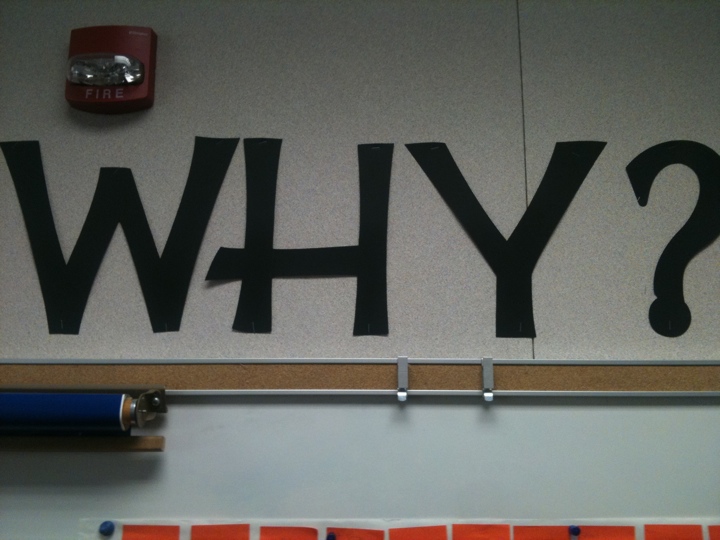 Three Questions
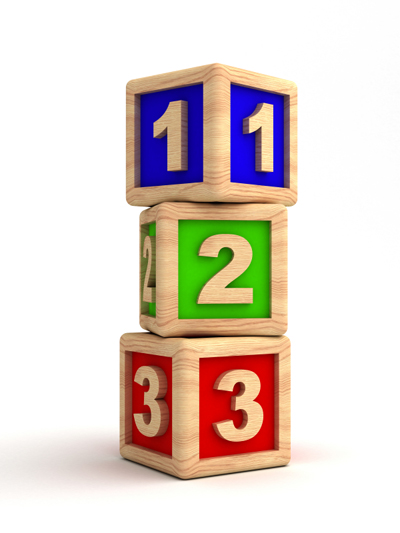 What am I learning today?
Why am I learning this?
How will I know that I have learned it?
p. 27
[Speaker Notes: How will I know that I have learned it?  Last time talked about the other two questions.
What works when?]
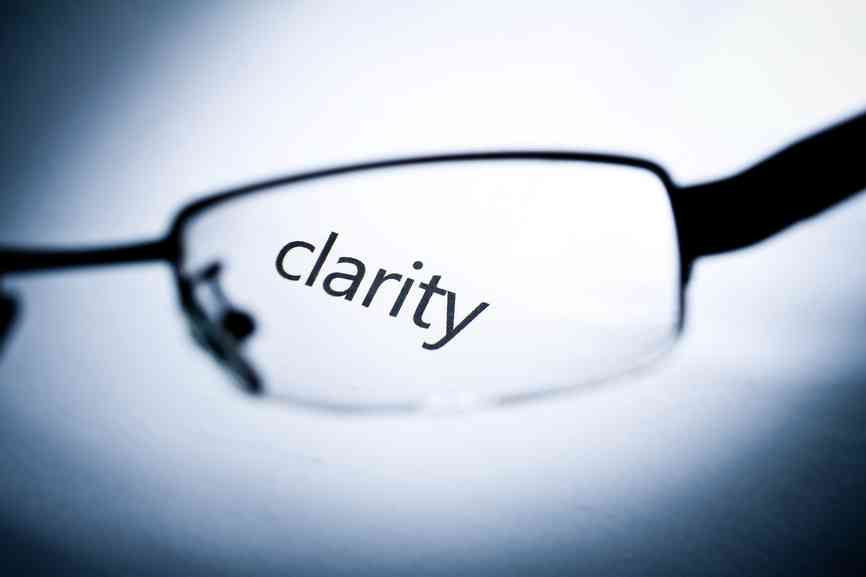 Teachers know what students need to learn
Teachers communicate learning intentions to students






Teachers and students understand success criteria
Sara explained the writing rubric, used reasoning to argue her status, and conveyed a set of experiences about writers at each level.
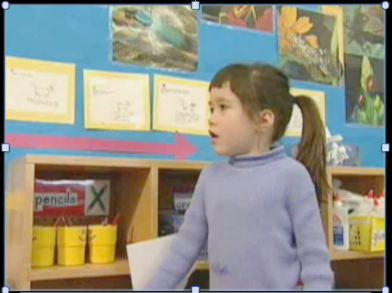 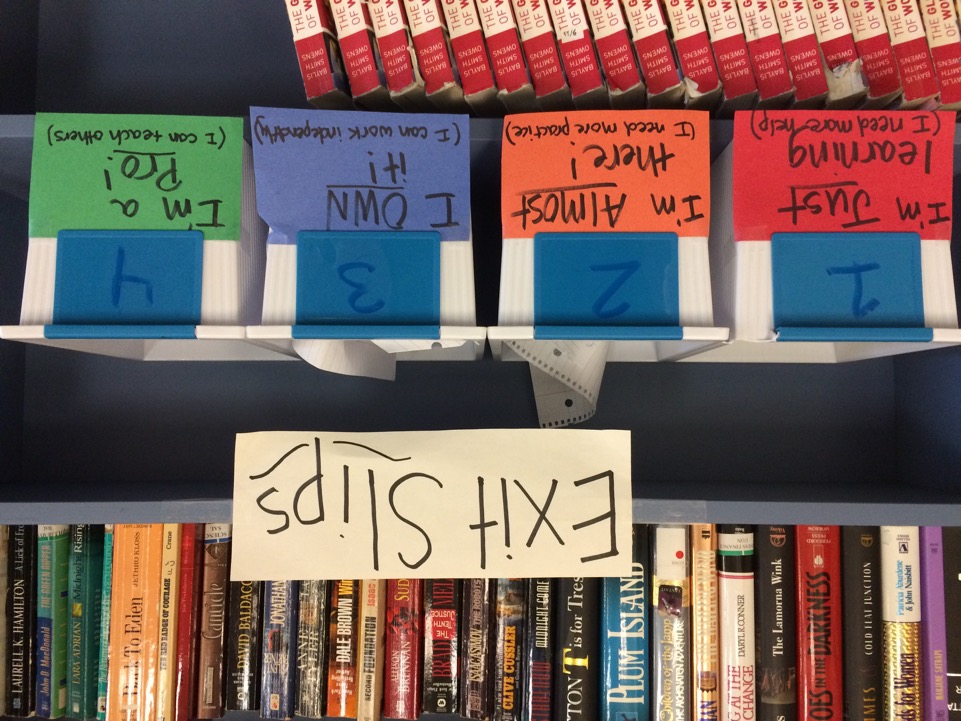 p. 31
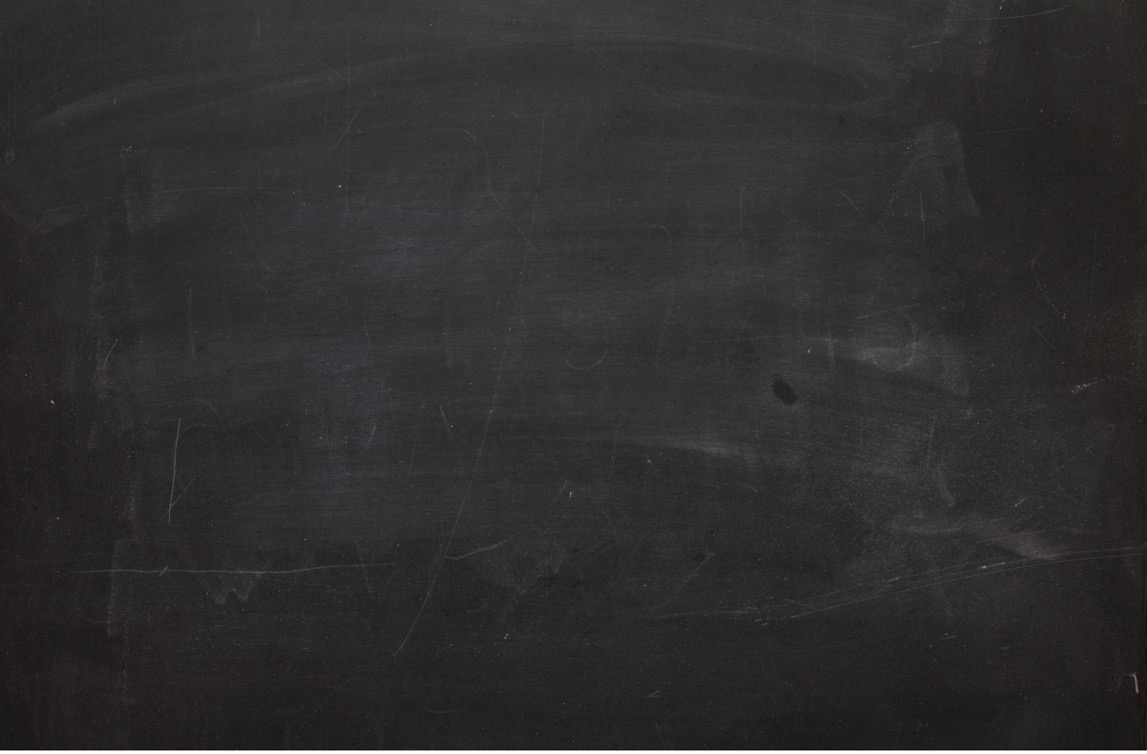 Transfer
Deep
Surface
p. 20
[Speaker Notes: Mistake- using strategies to get to transfer surface and deep.  All strategies work all the time.
I concept- 1 skill
1 strategy only. Surface knowledge learn with others.
Surface  goes to DEEP connect schema.  If teacher does it then not deep learning.]
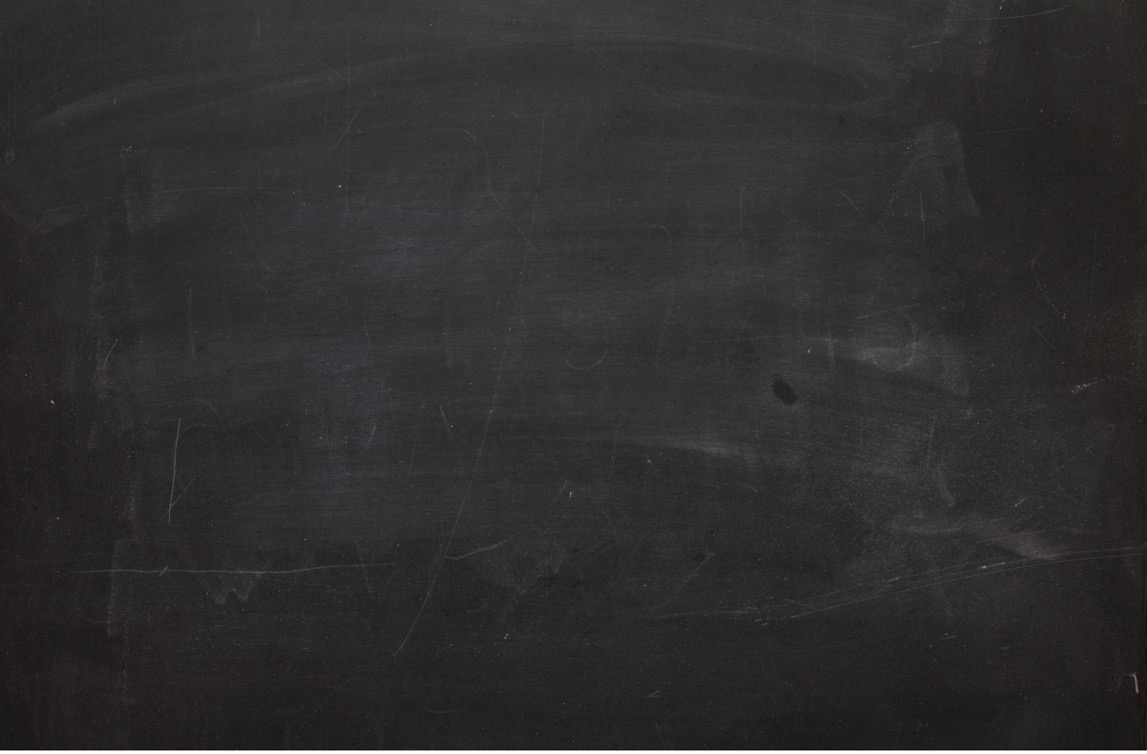 Surface
Skill and Concept Development
p. 20
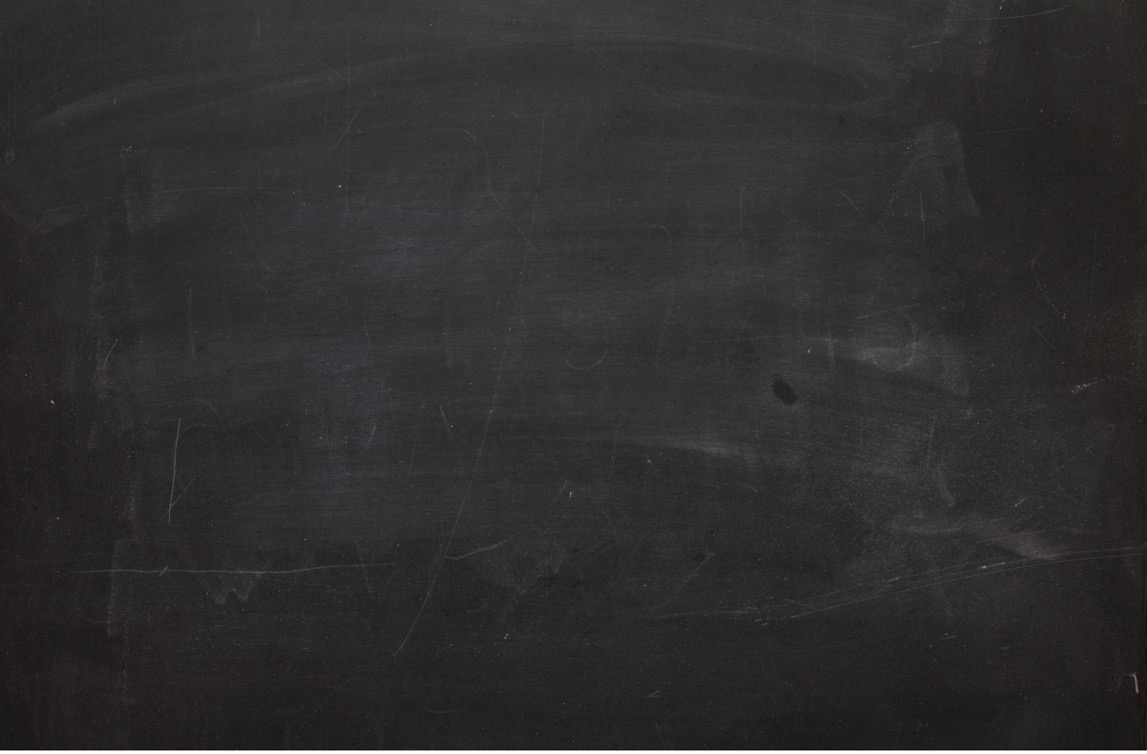 Connections, relationships and schema to organize skills and concepts
Deep
Surface
Skill and Concept Development
p. 20
[Speaker Notes: If teacher does it not deep learning.  Product may not be the result of deep learning.  Easier to measure, occurs faster, takes longer.
Transfer takes years to access…more research on surface.
CST- surface assessment
Read across multiple docs and respond to text- deep learning
Transfer knowledge is being assessed.
What works when?   

Self directed reading- jigsaw
Video- Board speaks on math: demonstrate surface]
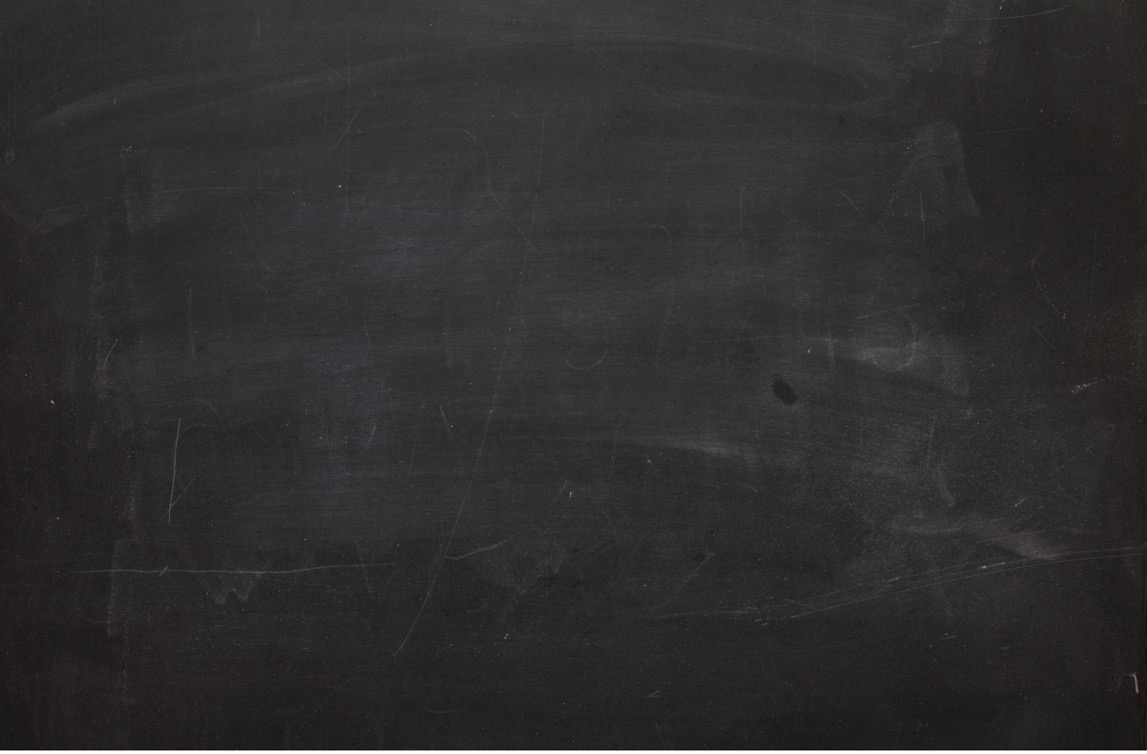 Transfer
Self-regulation to continue learning skills and content, applying knowledge to novel situations
Connections, relationships and schema to organize skills and concepts
Deep
Surface
Skill and Concept Development
p. 20
What			Works
									When
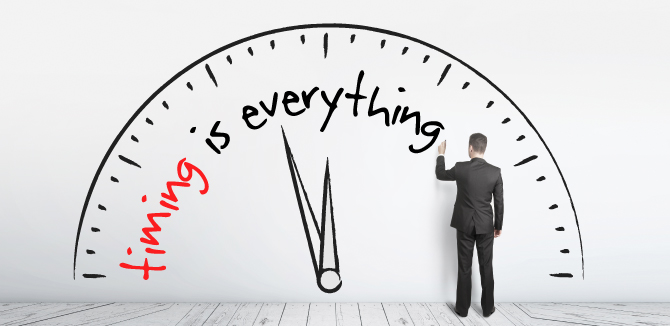 [Speaker Notes: Surface learning is important.]
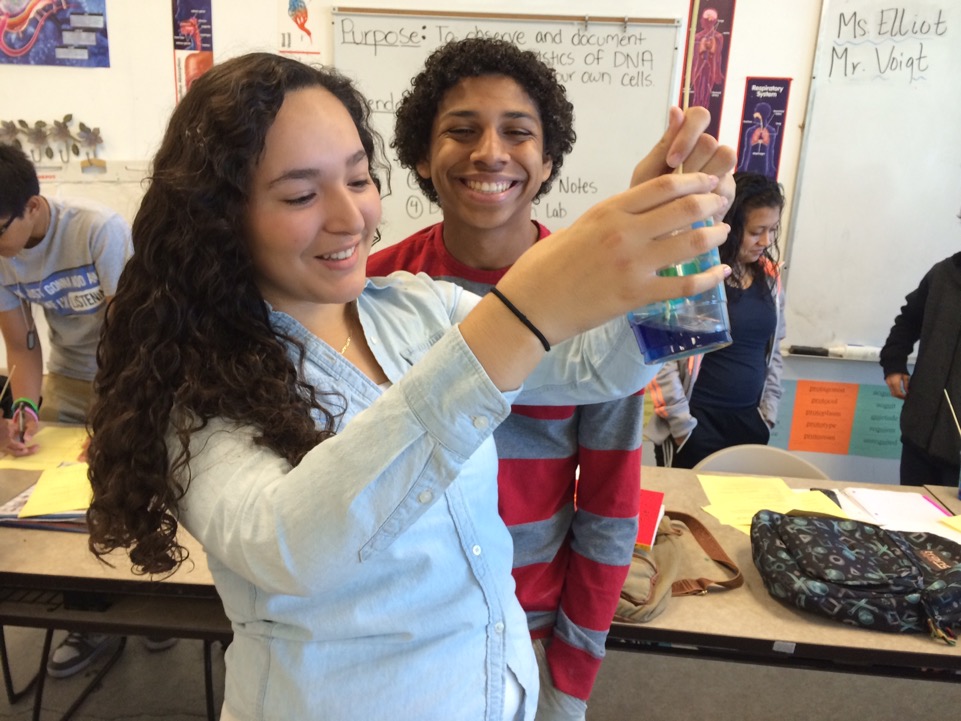 Surface Learning is IMPORTANT
[Speaker Notes: Cannot go deep without surface.]
Ways to Facilitate Surface Learning
Leveraging prior knowledge (d=0.65)
 
Vocabulary techniques (sorts, word cards, etc.) (d=0.67)
 
Reading Comprehension Instruction (d=0.60)
 
Wide reading on the topic under study (d=0.42)
 
Summarizing (d=0.63)
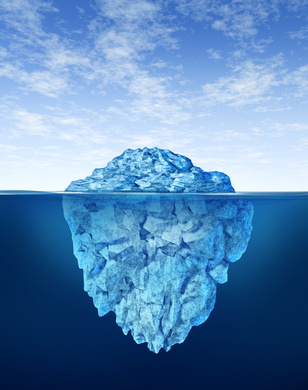 [Speaker Notes: In book---Grade 2 Video  Lesson strong and surface level
CELDT Level 2- Thanksgiving Video
Identify Surface Level Learning- Teacher modeling what she wants them to write, vocabulary provided, sentence frames, activating prior knowledge, Chart what will you be doing during Thanksgiving Break and then what did they do…verb tense.
Move to deeper- use conversational lines see drop register when gradual release.
Over generalization of verb- pay attention to Do with coaching
Student/Teacher Talk- 50% in real time
Re-establishes learning target- 3 times
Learning past tense or else kids think learning about Thanksgiving
Risk locked into Thanksgiving and not verb.  If you leave them there get stuck so needs to practice on their own to deep.
Kids need to practice- volume of reading]
Reading Volume Still Matters
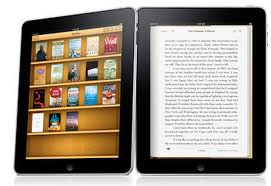 STUDENT A
20 MINUTES PER DAY 
1,800,000 WORDS PER YEAR 
SCORES IN THE 90TH PERCENTILE ON STANDARDIZED TESTS
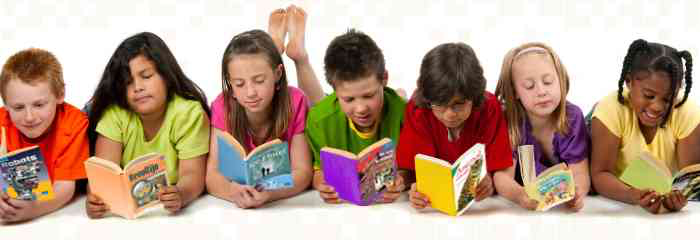 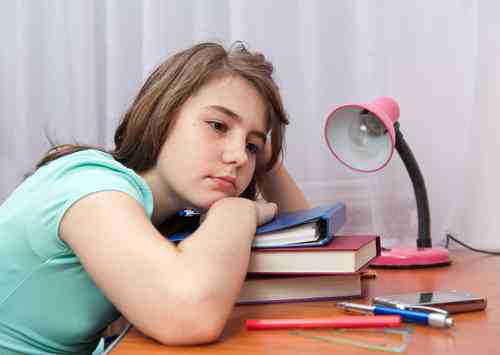 STUDENT B
5 MINUTES PER DAY
282,000 WORDS PER YEAR  
SCORES IN THE 50TH PERCENTILE ON STANDARDIZED TESTS
[Speaker Notes: If read enough outside of school.  Less read – less do well in school.
What have you done to ressusitate reading at home?  VOLUME MATTERS
What ideas can you steal?]
STUDENT C
1 MINUTE PER DAY
8,000 WORDS PER YEAR  
SCORES IN THE 10TH PERCENTILE ON STANDARDIZED TESTS
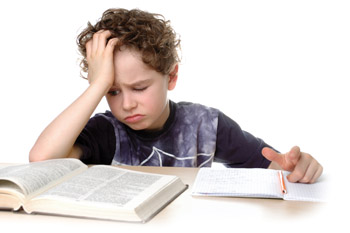 [Speaker Notes: Keep focus on simple way to keep kids reading outside of school.  Builds vocabulary and knowledge]
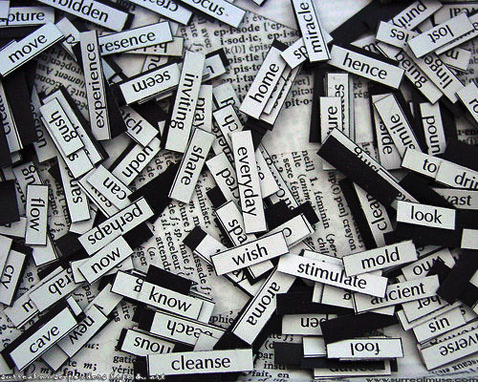 Vocabulary Instruction
[Speaker Notes: Surface level approach-]
Types of Vocabulary
Tier 1/General 
Commonplace; learned from interactions with texts and people
Tier 2/Specialized/General Academic
Change meaning with context (“polysemic”)
Tier 3/Technical/Domain-specific 
Specific to the discipline
A starting point for selecting vocabulary
[Speaker Notes: Tier 1, 2, 3 changed to General Academic and Domain Specific
With CCSS
Under teach on Change meaning with context e.g. run change definitition
P. 51 How to choose words to be taught?
Explicitly teach to gain understanding
If book/video/discussion/writing needed then must be taught.]
Questions for Selecting Vocabulary
Representative
Repeatability
Transportable

Contextual Analysis
Structural Analysis
Cognitive Load
Is it critical to understanding?
Will it be used again?
Is it needed for discussions or writing?
Can they use context to figure it out?
Can they use structure?
Have I exceeded the number they can learn?
p. 51
[Speaker Notes: Use the questions on slide
Teach them how to figure out the meaning- word part, context clues, WORD SOLVING
If text has 45 new words- too many cognitively
Words strips in envelope and place order then retell person when it appeared.
Helps kids process the vocabulary.
Show video with vocabulary or writing tasks.
Can cause passive behavior…Must be doing something
Vocabulary stepping stones…
Word Cards (1956) Frair 
4 boxes- write word, define, draw picture, oppositive
Need time to process definition
Test on knowledge and tear out when they demonstrate mastery
Must have 5 signatures on the card
Surface to deep  - making card surface – tell meaning is deep
Self-Awareness Chart in Physics
Student responsible for collecting words that are not known.
Chart students learn to add words they need to learn to their journals.
Not deep until they apply and practice using these charts]
Foster Collaboration through Vocabulary Steppingstones
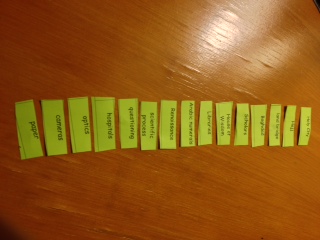 Pairs arrange vocabulary in order as it is used in a film, demonstration, or lecture.

Retell using vocabulary to prompt recall of content.

Steppingstones are then used for written summary.
Sara’s Vocabulary Card in World History
Tino’s Vocabulary Self-Awareness Chart in Physics
Alphabet Vocabulary Chart
Alphabet Vocabulary Chart
Pre-assessment of prior vocabulary knowledge
[Speaker Notes: Words related to volcano.  All knew lava.]
Alphabet Vocabulary Chart
Mid-unit assessment
Alphabet Vocabulary Chart
End-of-unit review
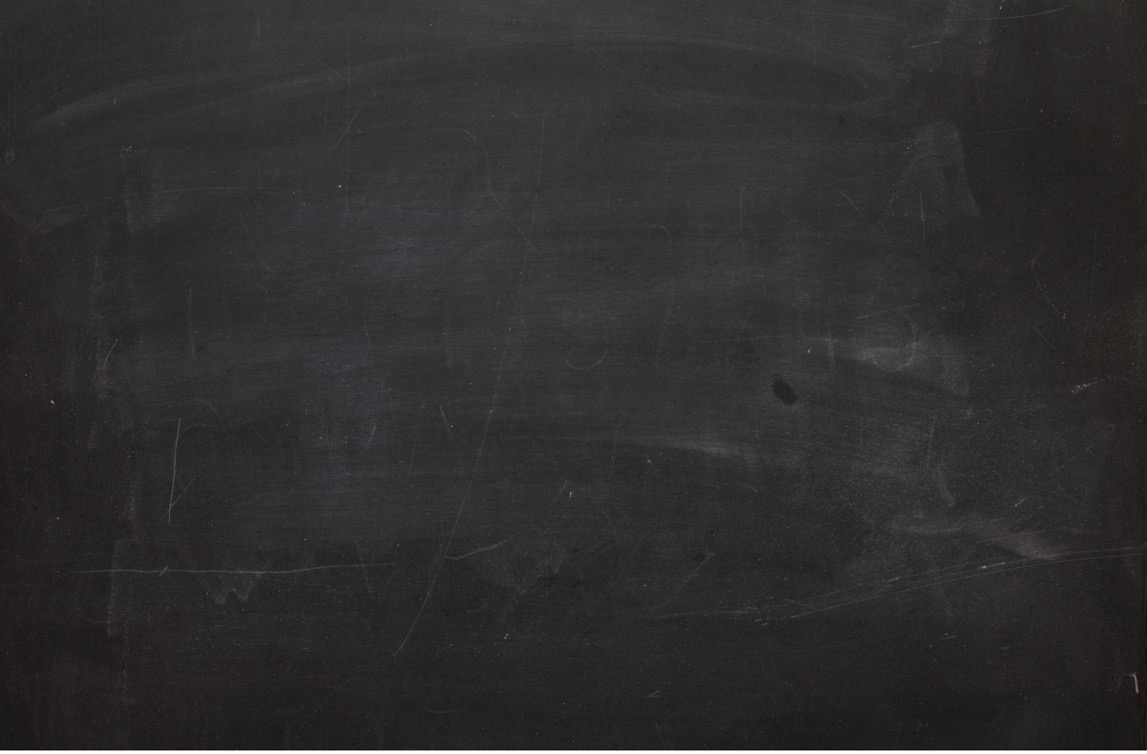 Surface
Skill and Concept Development
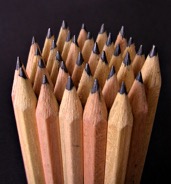 [Speaker Notes: Video of John- History Teacher
Model think aloud- okay to talk -Surface teacher modeling
What is your status of your modeling?
15 mins. Personal Learning on your own.
Pg. 59 Notetaking
Pg.   61    Rehearsal and Memoriazation
  Pg. 66              Feedback]
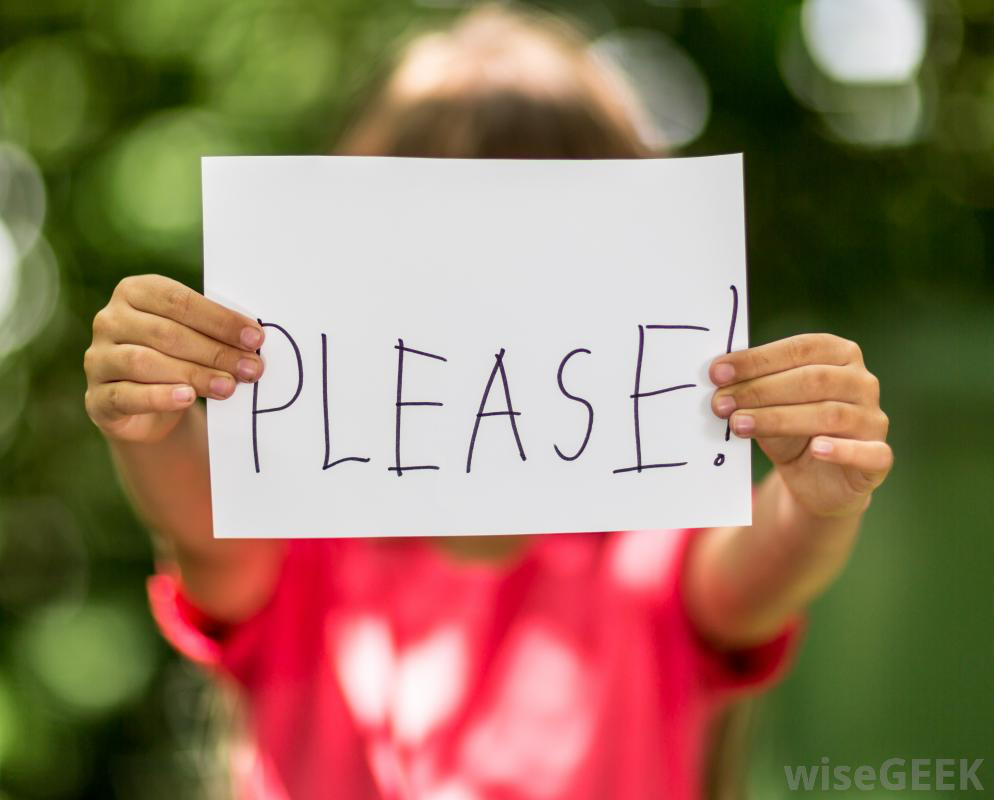 [Speaker Notes: Video on speaks math:  Surface
Direct instruction is not telling]
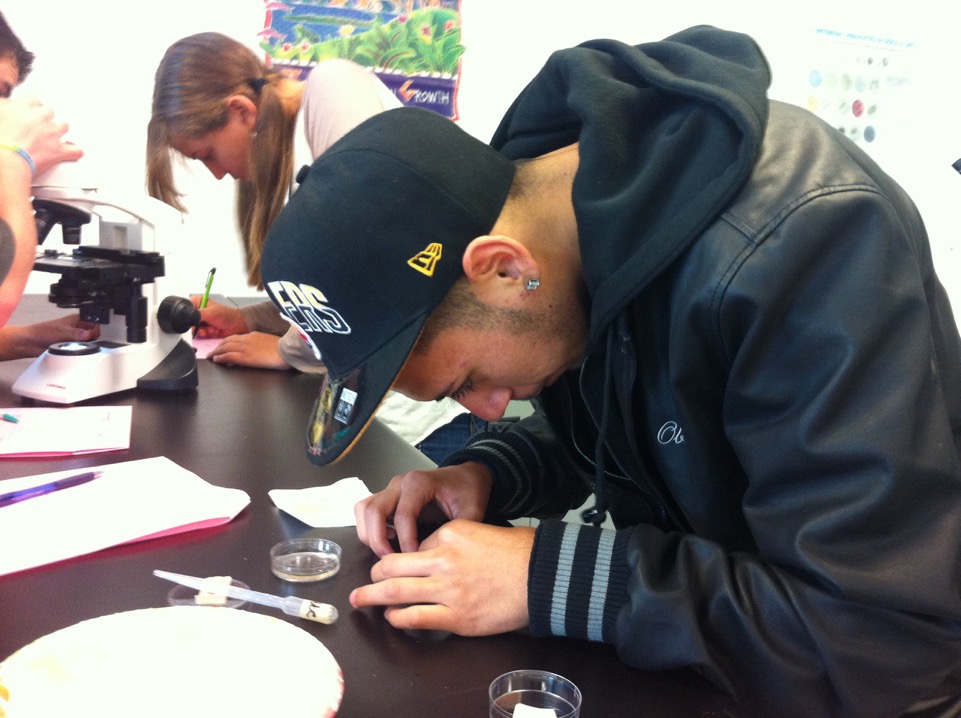 Deep Learning is Also Important
Ways to Facilitate Deep Learning
Concept mapping (d=0.60)
 
Class Discussion (d=0.82)

Questioning (d=0.48)
 
Metacognitive strategies (d=0.69)
 
Reciprocal teaching (d=0.74)
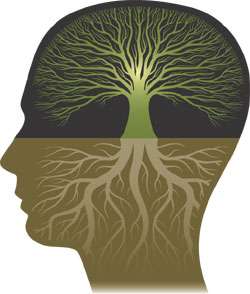 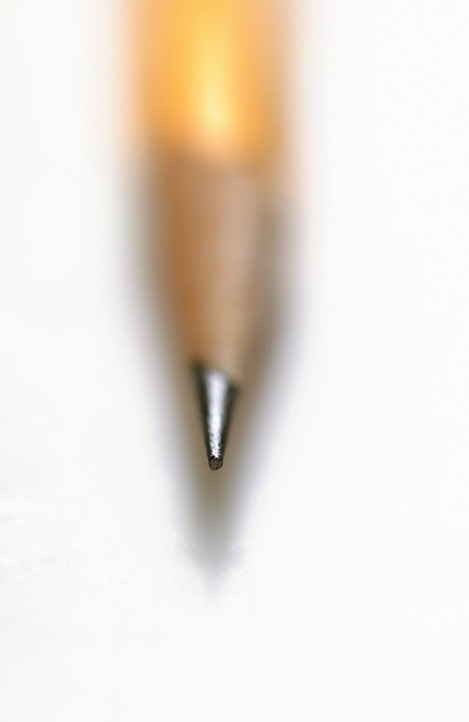 Deep learning approaches don’t work any better at developing surface learning than surface learning strategies work to develop deep understanding.
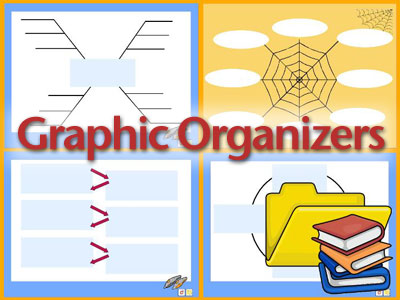 p. 82
Discussion Roundtable
5
Independent
Summary
Deep Acquisition and Deep Consolidation 
p. 76-77
[Speaker Notes: Deep learning- Blue Graphic Organizer:
Fostering self-regulation and need to plan, organize, elaborate and reflect.
#3:  Add to Mai Yia- At the end, writing student consolidate conceptual understanding by writing, values, beliefs, get what we ask for?  If you do not ask for it, will not get it.  Mary- Able to identify his capabilities. Knew what he could do and seek out what he needed to do.  Self talk and regulation.]
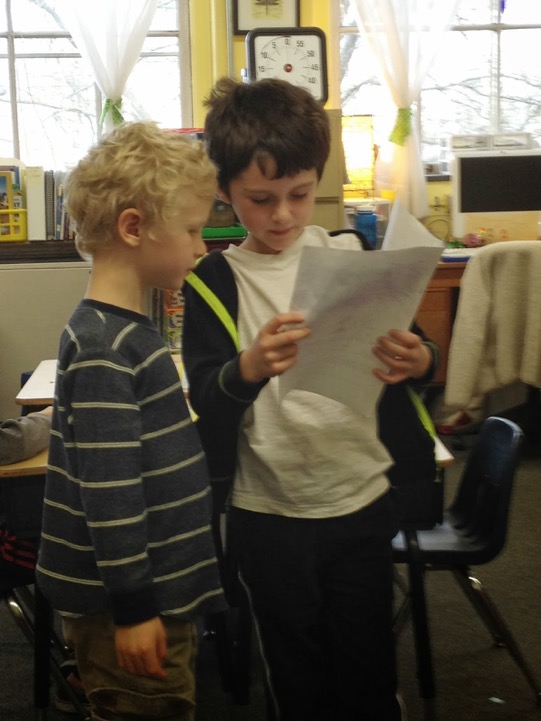 Graphic organizers and concept maps are an intermediate step to something else —discussion or writing.
[Speaker Notes: Video- Transplant Grade 1
Hand signals
Video- Secondary Surface to Deep   GRADE 11
Early attempt of content teacher with complex text
Pushing toward more complex]
Text Rendering:  National School of ? 
Go around and say a sentence
Round 2- only say phrases 
Round 3- say one word
Group Discussion- what words emerge after discussion
What do you think was the most important part of the text?

Page 73:

Have to report to group.
Listen to others- your thinking evolves and phrase changes.  
Word may not have come from original thinking
No right answer
Scribe write down nouns and write something 
Write down who said it for accountability
[Speaker Notes: NEW SLIDE:   PURPOSE: TO USE A COLLABORATIVE PROCESS TO ENGAGE IN AN INSPECTION OF A TEXT.
Q AND A]
Concept maps foster connections, but only when students create them.
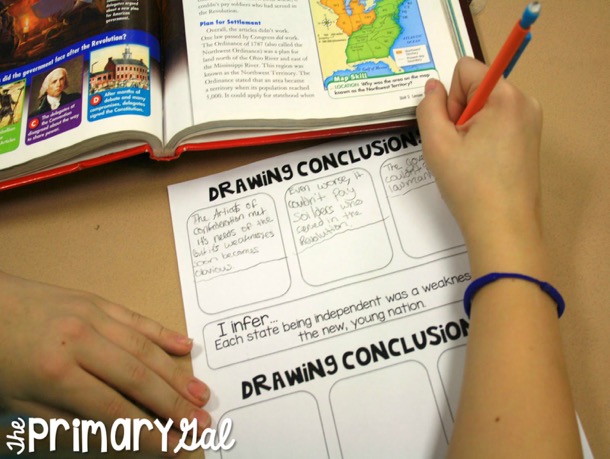 Transformation of knowledge, not replication.
pp. 79-82
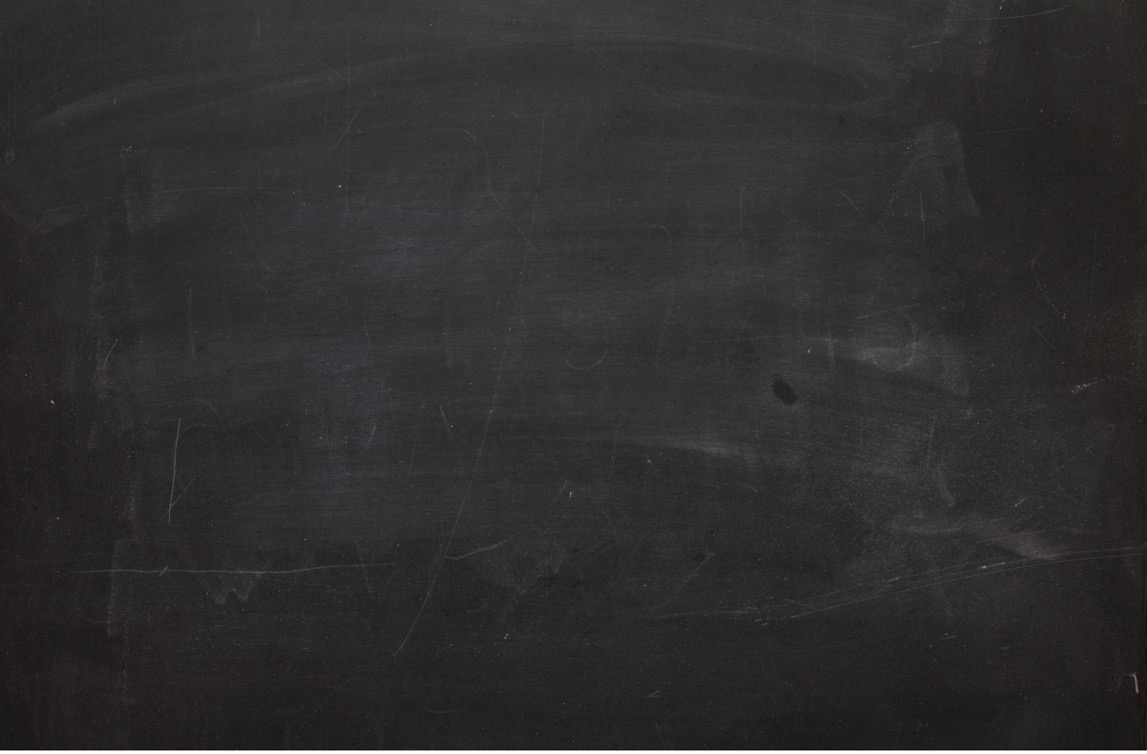 Connections, relationships and schema to organize skills and concepts
Deep
Surface
Skill and Concept Development
Transfer
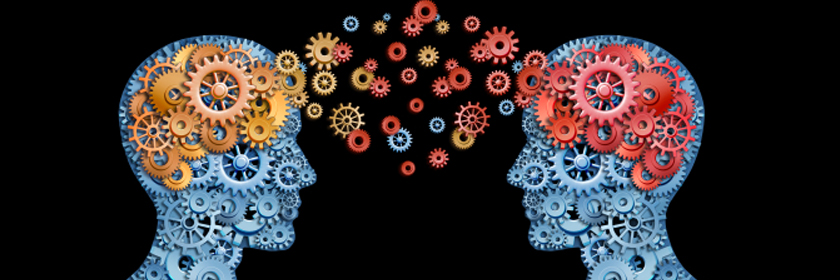 [Speaker Notes: From deep to have ownership
Understanding by Design- transfer]
“The ability to transfer is arguably the long-term aim of all education. You truly understand and excel when you can take what you have learned in one way or context and use it in another, on your own.” 
McTighe & Wiggins, 2011
[Speaker Notes: Stamina, fluency etc. leads to transfer]
Ways to Facilitate Transfer
Reading across documents to conceptually organize (d=0.85)
 
Formal discussion, including debates and Socratic seminars (d=0.82)
 
Problem-solving teaching (d=0.61)
 
Extended writing (d=0.43) 

Peer tutoring (d=.55)
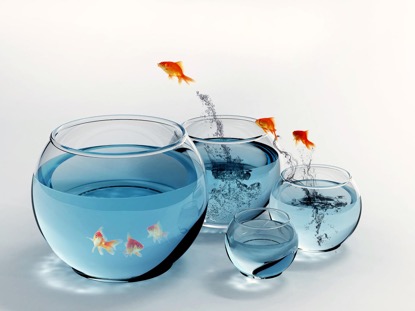 [Speaker Notes: SBAC PT is about transfer
Formal discussion- transfer but not able to plan ahead
Problem solving teaching- work through
Writing- requires transfer long pieces of writing
Longer essays example
Peer Tutoring- teach someone else something
Hard to accomplish]
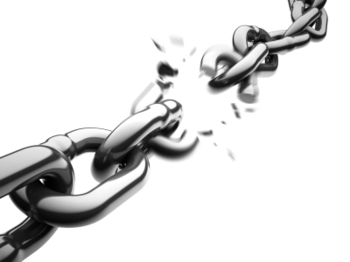 The right approach, at the right time, for the right type of learning.
[Speaker Notes: Take our students need surface and what works, what need for deep, what need for transfer]
The Case for Struggle
Transfer comes from struggle
Is there an anti-struggle mentality?
We will not get to transfer without struggle cognitively
Where there is struggle, there is no strength?
Without strong teacher/student relationship- no struggle due to lack of trust
Video on scratcher
Give it a go- Video
Believe in yourself and others- comfortable to struggle
Trusting- growth producing relationships


Name Game:  Story behind the name
Significance of name

Clarity- with content


More Complex= Less Complex
Easy—Hard
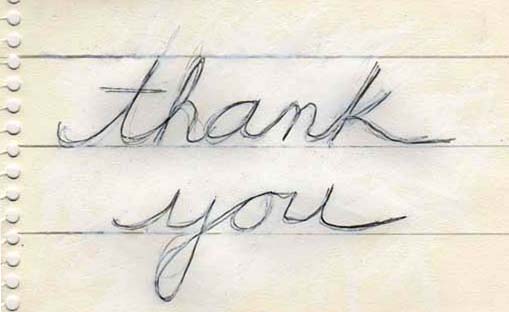 www.fisherandfrey.com
Not goal to live in high/high
Need to be at the bottom
Productive Failure- from Math
Kapur- Productive Failure
Examine google searches for Productive Failure
The more you struggle the more you will master the information
What if we designed learning for failure?
How do you respond to fail?  Errors are celebrated..opportunities to learn
What if we plan for some failure so kids can learn from it.

How does it work with Literacy?
Keep CALM and Struggle on

What do you want to take back?
Teacher clarity, surface learning, struggle

Identify- What do you want my school to do?